The Cost of Hanging Out
Exploring and Representing Relationships
© Council for Economic Education
1
How much do you spend to hang out?
How much money do you have to spend each month?
Where does your money come from?
What do you spend your money on?
© Council for Economic Education
2
Words to describe Income, Budget, Budget Constraint, and Trade-off
Income: 

Budget:

Budget Constraint:

Trade-off:
© Council for Economic Education
3
Definitions
Income: Payments earned by households for selling or renting their productive resources. May include salaries, wages, interest and dividends.
Budget: A spending and savings plan, based on estimated income and expenses for an individual or an organization, covering a specific time period.
Budget constraint: All the combinations of goods and services that a consumer may purchase given current prices within his or her given income.
Trade-off: Giving up some of one thing to gain some of something else.
© Council for Economic Education
4
Pat & Sam Hang Out
Pat has started hanging out with Sam.  Sam loves fries and so Pat rides the city bus to Sam’s bus stop, gets off and walks to Sam’s house. Then Sam and Pat return to the bus stop and ride together to Freddy’s Fry Shack to sit and talk.
© Council for Economic Education
5
Bus Route
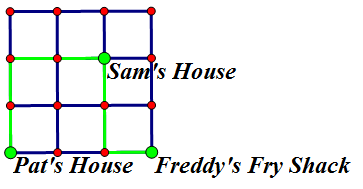 © Council for Economic Education
6
What else do you need to know?
What else would you need to know to find out how much Pat needs to spend to hang out with Sam  and go to Freddy’s Fry Shack?
© Council for Economic Education
7
More Information
Each time Pat gets on the bus he must have a token. One token is $2.00. The small order of fries at Freddy’s Fry Shack is $1.00. 
How much will he spend on bus tokens for Sam and himself? _________________
How much will he spend on the fries for Sam and himself?
	_________________
© Council for Economic Education
8
Combinations
© Council for Economic Education
9
Combinations
© Council for Economic Education
10
Combinations
© Council for Economic Education
11
What will 32 dollars buy?
What equation could we write if x is the number of fries Pat buys and y is the number of tokens and the total must be 32 dollars?
12
© Council for Economic Education
What will 32 dollars buy?What equation could we write if x is the number of fries Pat buys and y is the number of tokens and the total must be 32 dollars?
© Council for Economic Education
13
Graphing your combinations
© Council for Economic Education
14
Graphing Fries and Tokens
© Council for Economic Education
15
Can Pat Stay Within his budget?
What does the point (6,10) on your graph represent?  
Can Pat purchase 10 fries and 10 bus tokens? How do you know?
Can Pat purchase 10 fries and 20 bus tokens? How do you know?
What is the equation of the line?
© Council for Economic Education
16
Price of Fries Increases to $2
How would the budget constraint line be transformed if the price of fries went up to $2?
© Council for Economic Education
17
Shift in Budget Constraints
© Council for Economic Education
18
How Many Hangouts?
How many times can Pat hang out with Sam each month given Pat’s new budget constraints?
© Council for Economic Education
19